Barriers of entry to Africa
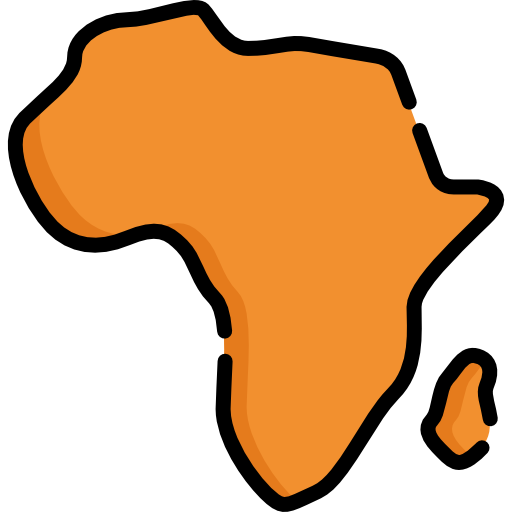 Africa - New World
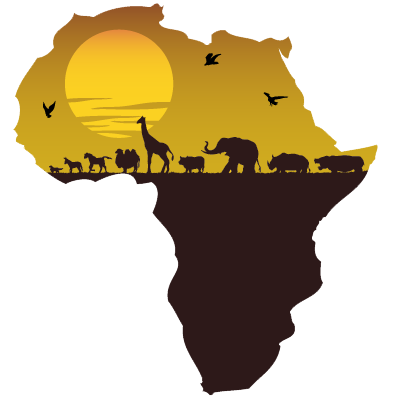 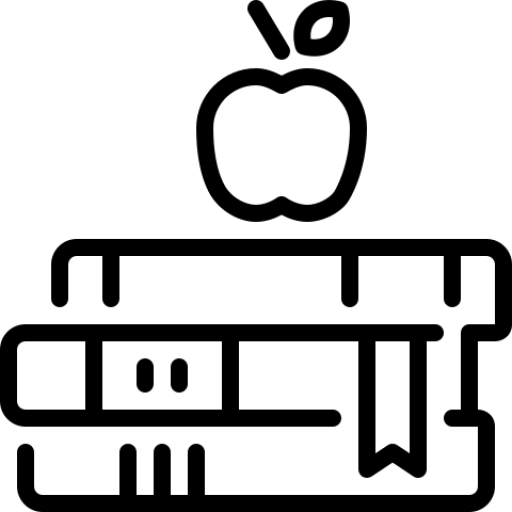 Understanding
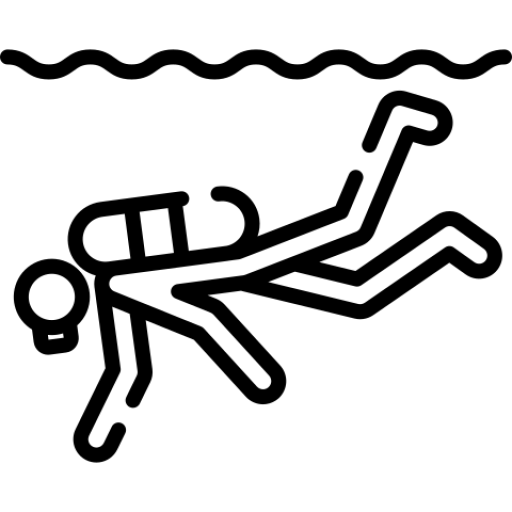 Immersing
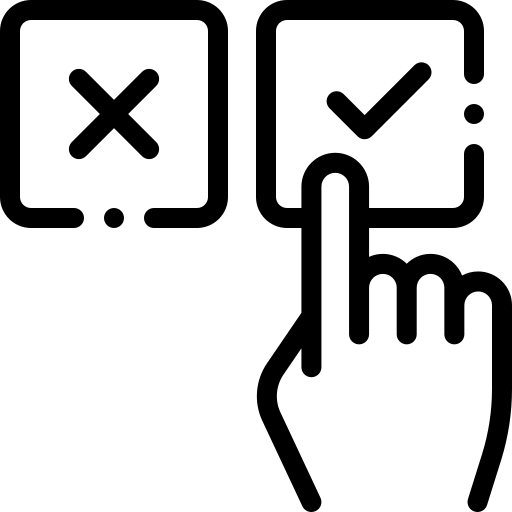 Embracing
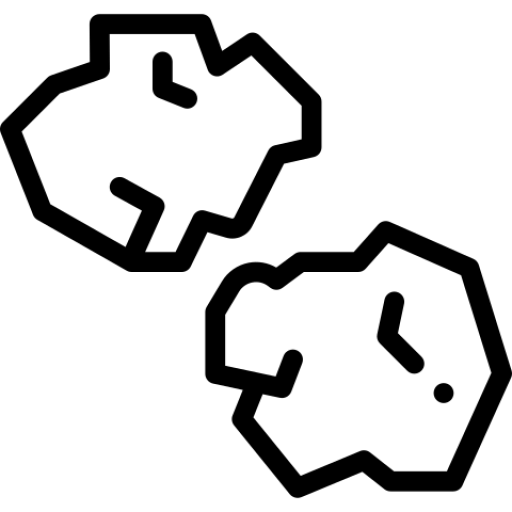 Breaking the stereotypes
Regulation & cultural context
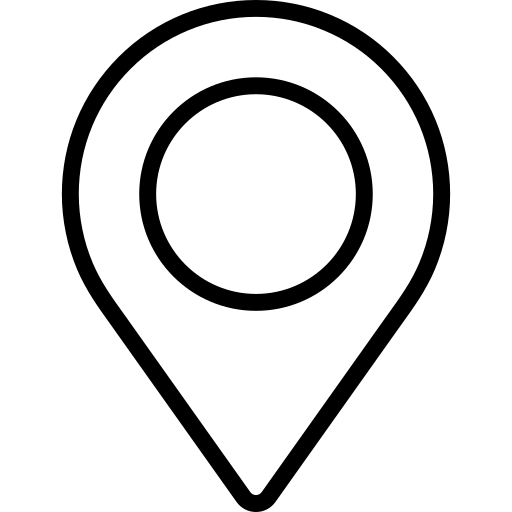 Level of regulatory framework
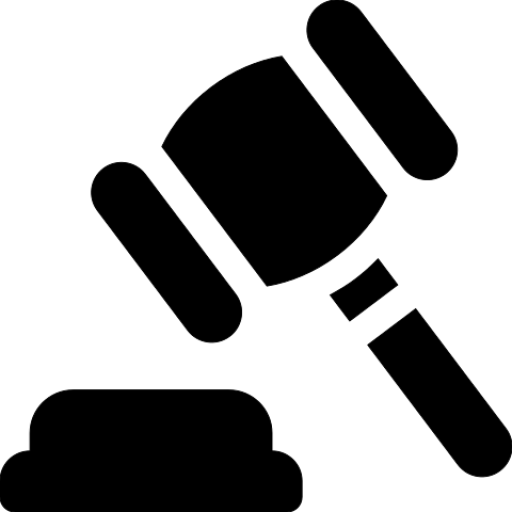 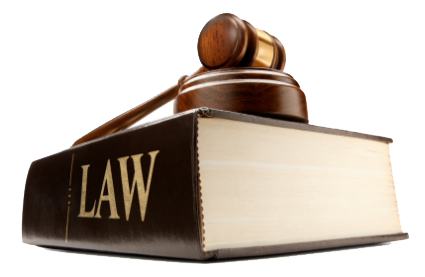 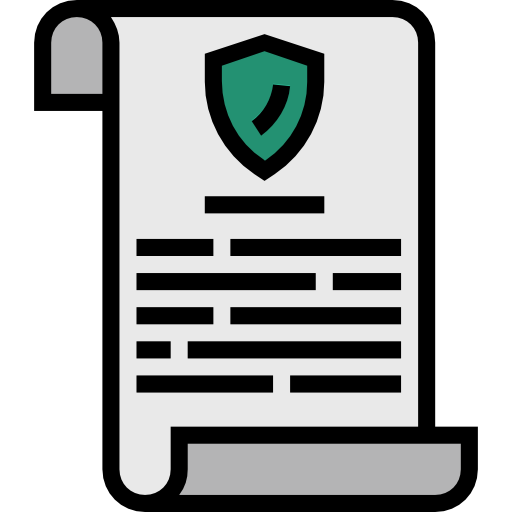 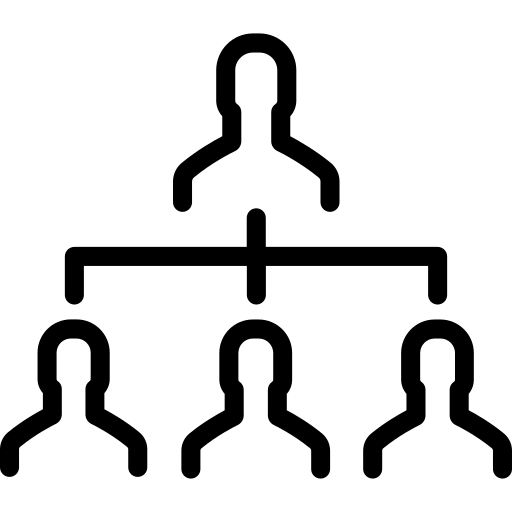 Structure & people behind the scene
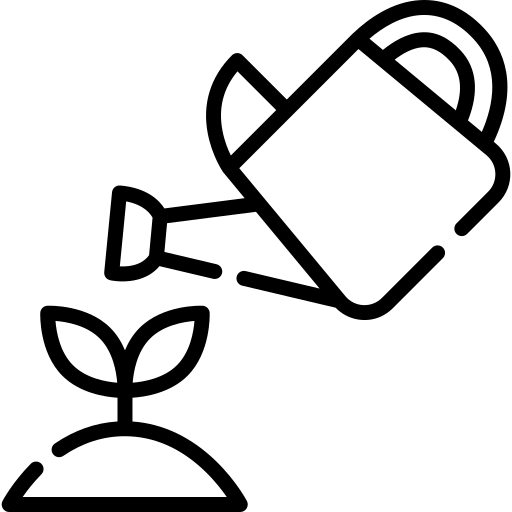 Readiness to evolve & gain knowledge
…..
People & Local Culture
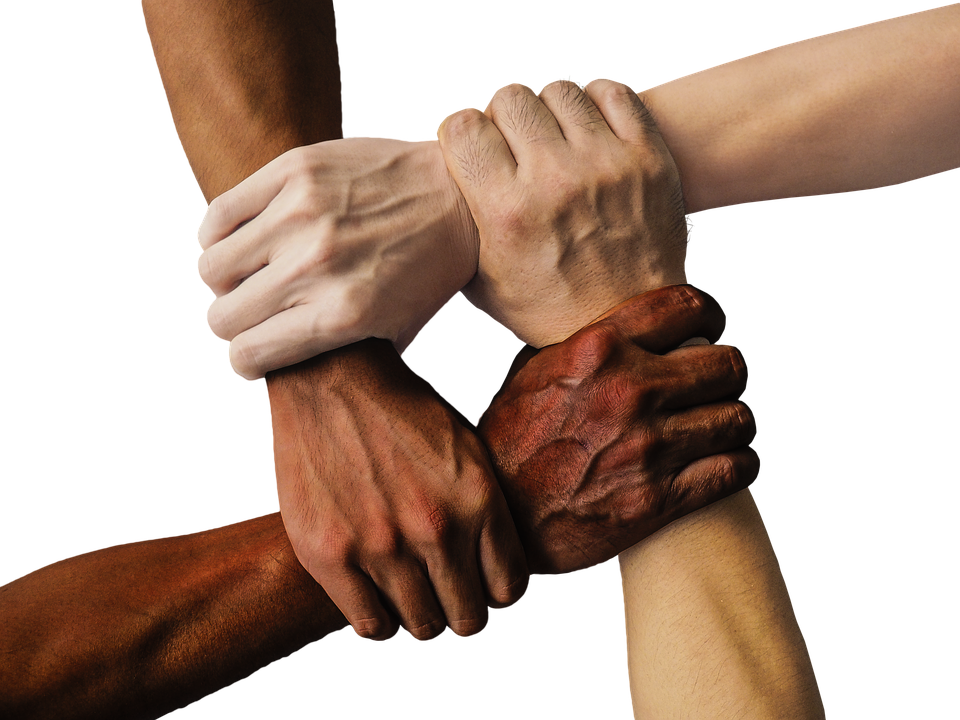 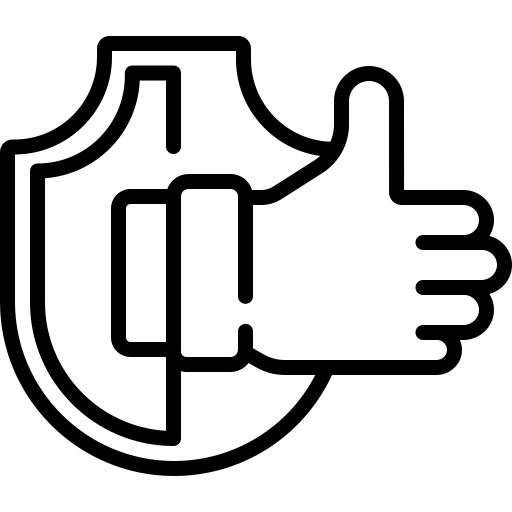 Building trust while combating fraud
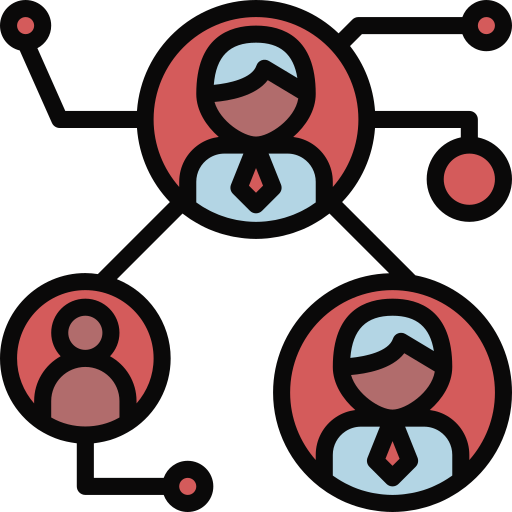 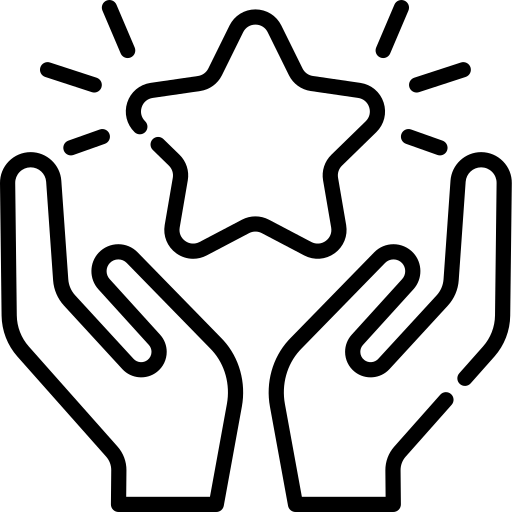 Constant Search for Talent
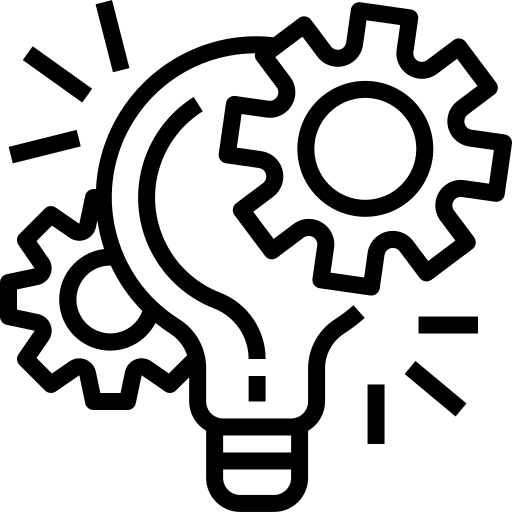 Evolution of gambling: Story of Technical Background
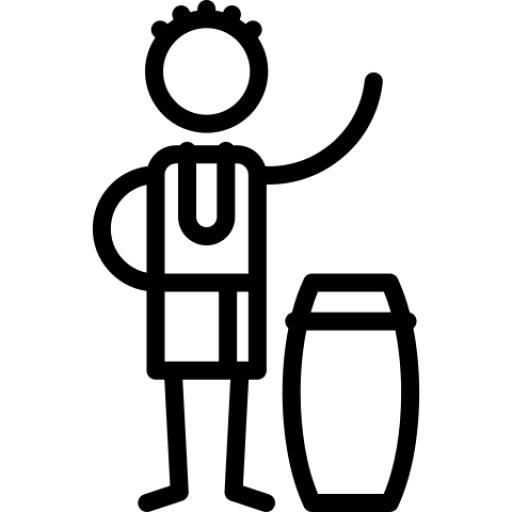 Who runs the show: Local or expat?
[Speaker Notes: Title]
Product
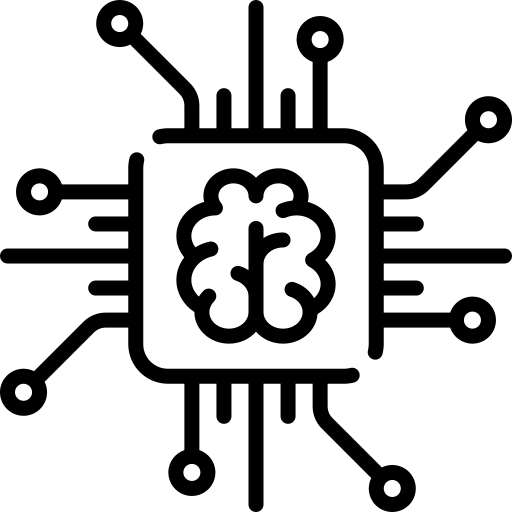 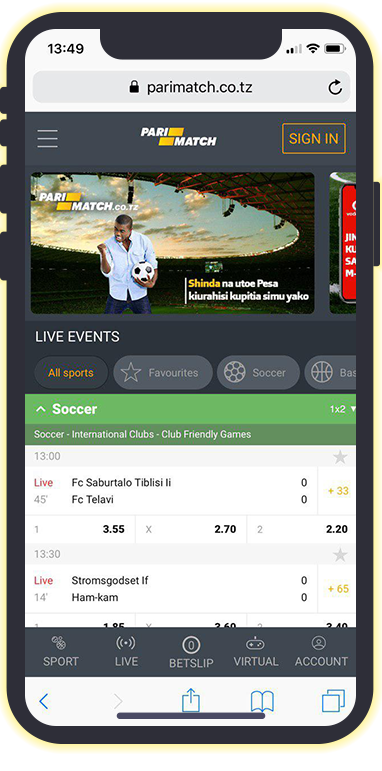 Technology level of the state
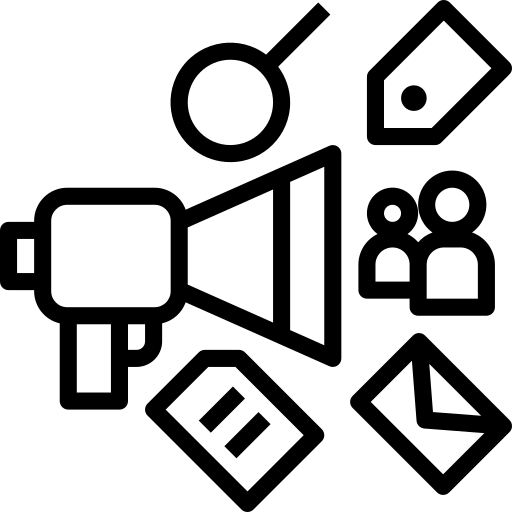 Telecom & Communications coverage
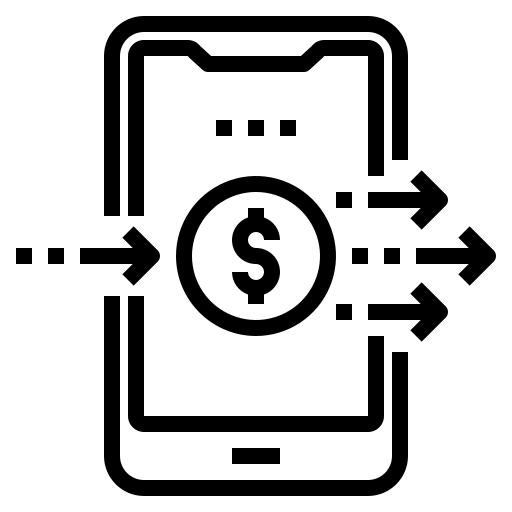 Payment solutions: mobile money, e-wallets, & banks
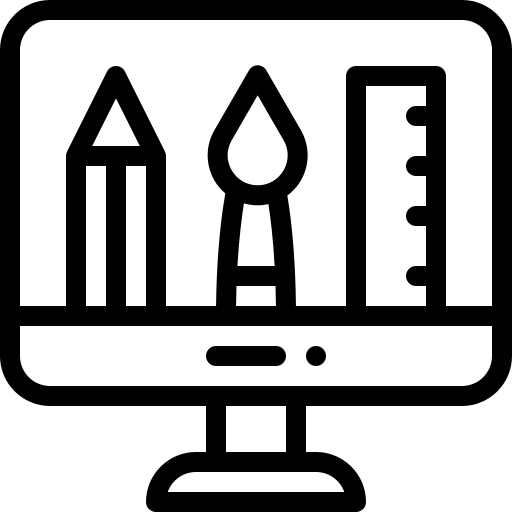 UI & CX
expectations
[Speaker Notes: Title]